Теория Решения Изобретательских Задач(ТРИЗ)
ТРИЗ – педагогика развивает мышление комплексно: и правое полушарие (развитие фантазии, воображения, образного мышления) и левое полушарие (логическое, системное,  все виды анализа), а также и все другие свойства нервной системы и психической деятельности - и чувства, и память, и внимание, и волевые качества, то есть, все основы мышления.
Цель ТРИЗ:
Формирование сильного мышления и воспитание творческой личности, подготовленной к самостоятельному решению сложных проблем в различных областях деятельности. Создание эффективной технологии изобретательства.
ТРИЗ позволяет:
Решать задачи,
Выявлять новые,
Прогнозировать развитие техники,
Совершенствовать работу конструкторов, технологов,
И другое.
Задачи решаемые ТРИЗ
Выбор на уроке метода активного обучения определяется дидактической задачей урока.
Дидактические задачи, решаемые с помощью ТРИЗ – педагогики:
развитие творческого и логического мышления; 
создание условий для развития познавательной активности и самостоятельности; 
развитие навыков принятия решений; смена деятельности.
Основные требования к задачам с элементами ТРИЗ
Задачи должны быть добрыми, интересными, доброжелательными. 
Задачи должны быть разными, из разных областей знания.
Методика ТРИЗ
Приемы активизации творческой деятельности могут быть как индивидуальными, так и коллективными.
Варианты использования ТРИЗ-задач  на уроках информатики.
Задачи по методу словотворчества


Цель: закрепить, проверить знания учащихся по пройденной теме, развитие памяти, внимания.


Описание: в “ящике” с буквами спрятано слово. Надо найти это слово, для чего необходимо правильно совместить понятия по вертикали и горизонтали.
Ответ: килобайт
Тема: «Графический редактор». 5 класс.
Задание: По заданному в тексте описанию выполнить построение объекта в графическом редакторе

Задание 1.
   - Надо покрасить стены белой краской, чтобы летом из самого дальнего края леса было видно наш домик, - сказал Ниф-ниф.      Покрасим стены черной краской, чтобы зимой на фоне белого снега было видно наш домик, - возразил Наф-наф.      Не спешите, - сказал Нуф-нуф, - давайте сделаем так...  Что предложил Нуф-нуф?
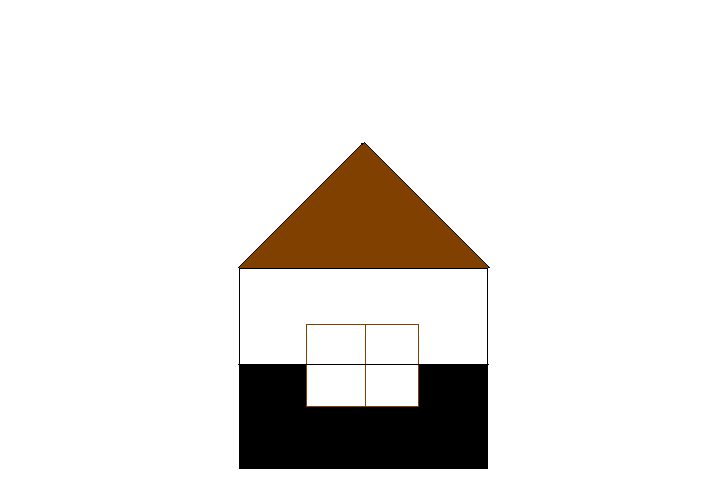 Преимущества ТРИЗ:
Не требует больших затрат времени,
Можно использовать в традиционной системе обучения,
Развивает фантазию, воображение у детей,
Вселяет уверенность в своих силах.